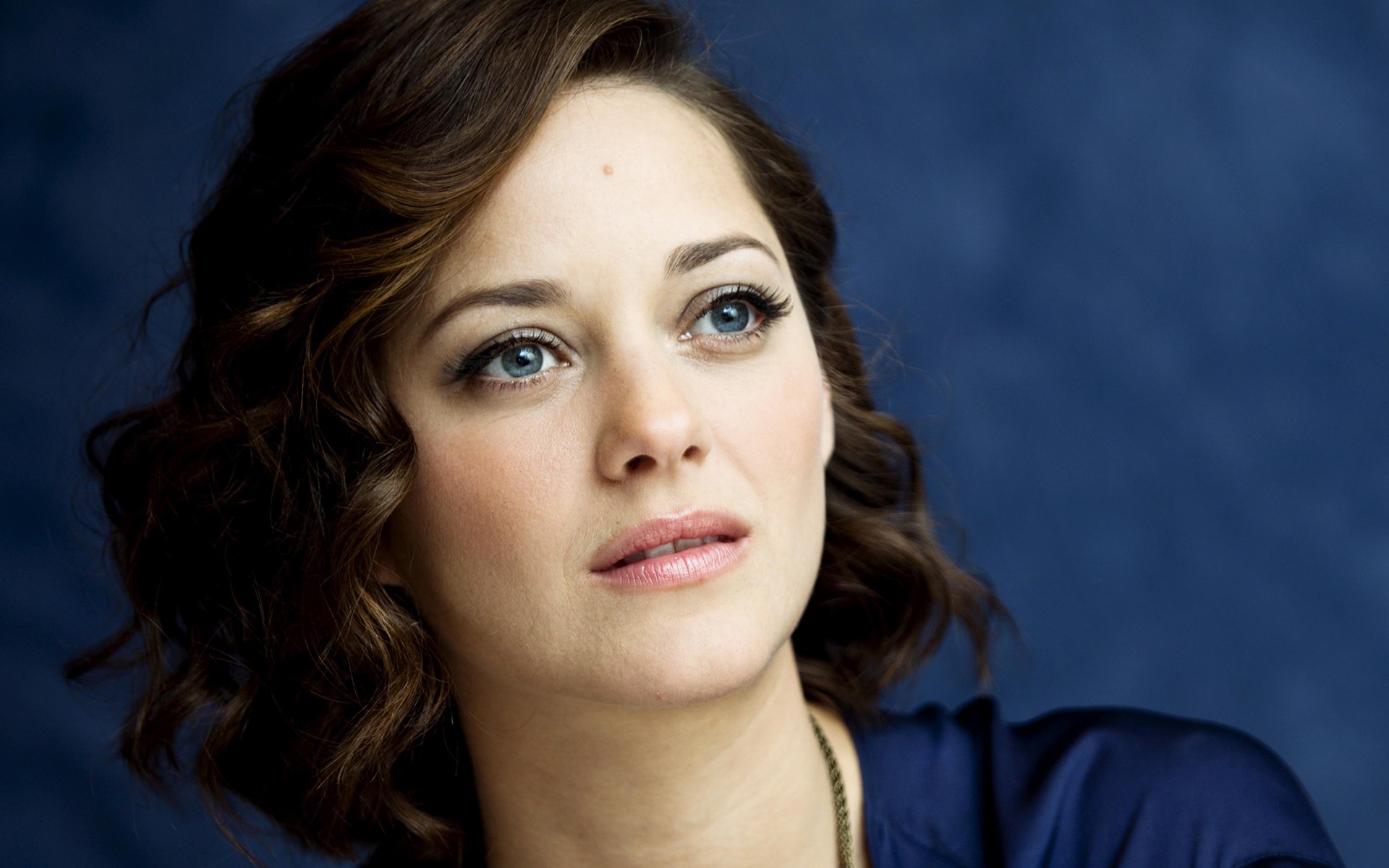 «  Je crois que ça ne me paraîtra jamais normal d’être reconnue dans la rue, ou que des gens que je ne connais pas se mettent à me parler. Mais je m’habitue ! »
Introduction (1)
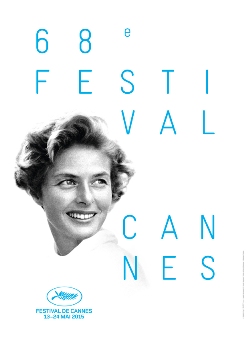 Avez-vous déjà noté la date d’un festival de cinéma très important dans votre agenda ???

	 La remise des prix cinématographiques à Cannes se tiendra du 13 au 24 mai. C’est un spectacle que vous ne voulez pas rater!
L’affiche officielle du festival de Cannes
Introduction (2)
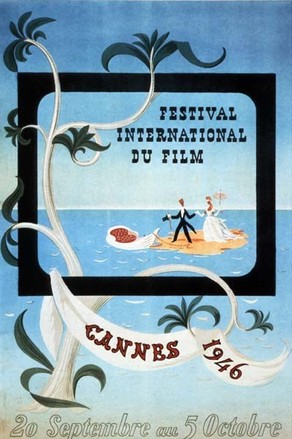 Le Festival de Cannes célèbre le cinéma depuis plus de 60 au Palais des Festivals. 
	C’est un lieu de rendez-vous  entre les professionnels de l’industrie cinématographique, stars internationales et acteurs. 
	Le spectacle dure une quinzaine de jours.
L’affiche officielle du 1e festival en 1946
Introduction (3)
Il y a quelques jours l’organisation du festival a dévoilé la composition de la Sélection officielle à une conférence de presse. Le nom qui apparaît beaucoup dans les catégories différentes est celui de la femme sur l’image. De tous côtés on chuchote que cette femme est la favorite pour gagner le prix d’interprétation féminine pour le film Deux jours, une nuit.

Est-ce que vous connaissez cette actrice ?  
Quels rôles a-t-elle déjà interprétés ? 
Quelle sorte d’actrice est-elle ? 

Savez-vous les réponses ? Sinon, formulez des hypothèses.
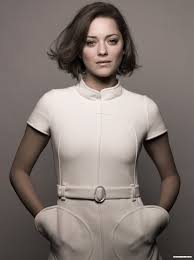 Introduction (4)
Cliquez sur le lien suivant, faites le quiz  et  vérifiez vos hypothèses. Vous faites connaissance avec une femme pleine de talent.
	http://www.elle.fr/People/Tests-et-quiz/Quiz/Connaissez-vous-bien-Marion-Cotillard#iframeTestsance avec une femme pleine de talent.
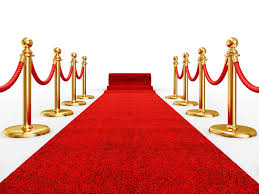 Tâche (1)
Le festival de Cannes aura lieu dans quatre semaines donc l’organisation a commencé avec les préparations. 
	Quant à la présentation, les réalisateurs  de cet évènement mondain vous demandent, en tant que présentateurs du show, de faire une présentation duo courte sur la vie et la carrière de l’acteur et l’actrice qui ont gagné le prix d’interprétation féminine et masculine. 

Ils vous ont communiqué que Marion Cotillard recevra le prix de la meilleure actrice pour le film Deux jours, une nuit et Romain Duris le prix du meilleur acteur. Pour cette webquest vous présenterez l’actrice Marion Cotillard.
Tâche (2)
Pendant ce cours vous rédigez le texte que vous allez utiliser pendant la présentation, mais le cours prochain vous n’employez que des mots-clés. Vous ne lisez pas votre texte. 

 La présentation dure environ 5 minutes : chaque membre du groupe parle au minimum 2 minutes. Vous ajoutez du matériel visuel (des photos ou vidéos). 

Faites une présentation ludique, spontanée, dynamique, fluide etc.
Processus (1)
Maintenant vous faites un groupe de deux personnes et vous commencez à préparer votre présentation duo. Vous avez un cours pour échanger vos idées et pour rédiger votre texte. 

Pendant le cours suivant vous faites la présentation. C’est une présentation duo, donc divisez le texte. Par exemple : l’un se charge de la vie de Marion et l’autre de sa carrière.
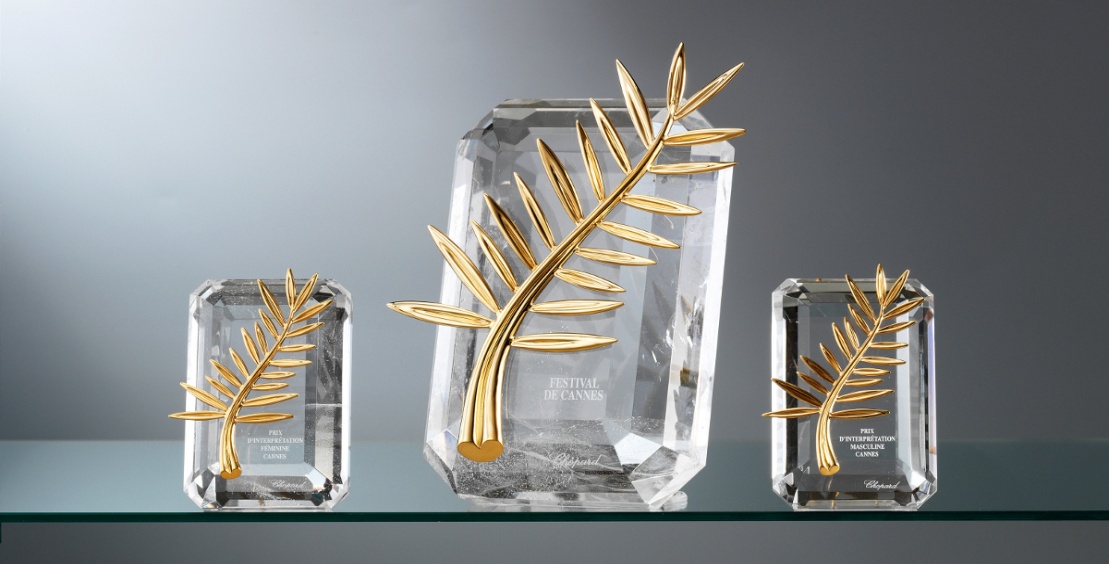 Processus (2)
Afin de réaliser une bonne présentation vous parcourez 3 étapes :
Vous cherchez de l’information sur la vie de Marion Cotillard (détails intéressants, anecdotes, etc.). 
A la fin de la présentation les gens doivent avoir une réponse sur la question : « Qui est Marion Cotillard ? ». 
Vous cherchez de l’information sur la carrière/l’œuvre de Marion Cotillard.		
Parlez de Marion Cotillard en vidéos, du succès de ses films, de ses rôles différents. Vous ne devez pas présenter tous ses films. Faites par exemple un top-3. Vous montrez pourquoi Marion mérite le prix de la meilleure actrice au Festival de Cannes. Pendant ce cours vous rédigez un texte basé sur l’information trouvée. 
Vous ajoutez des fragments de vidéos, photos etc. 
Pour la présentation vous pouvez faire un PowerPoint ou présenter le texte à l’aide d’un collage. Soyez créatifs.
Recources
Sa vie 
http://www.gala.fr/stars_et_gotha/marion_cotillard
http://www.voici.fr/bios-people/marion-cotillard#bio
http://www.grazia.fr/culture/persona-grazia/articles/10-choses-que-vous-ne-saviez-peut-etre-pas-sur-marion-cotillard-489333
http://www.elle.fr/People/La-vie-des-people/Interviews/Marion-Cotillard-sa-vraie-vie-2704727
http://www.elle.fr/Mode/Les-news-mode/Marion-Cotillard-futuriste-dans-la-nouvelle-campagne-de-Lady-Dior-2937464
Sa carrière
http://www.wat.tv/video/carriere-americaine-marion-1m69n_2exyb_.html
http://www.references.be/carriere/evoluer/promotion/La-carriere-de-Marion-Cotillard-en-videos
http://www.cinefil.com/star/marion-cotillard/filmographie
Conclusion
Vous avez découvert la vie d’une actrice française. 

Vous avez fait connaissance avec la carrière d’une actrice française 

 Vous avez fait des recherches à partir des sites donnés. 

 Vous êtes capable de donner des hypothèses sur un sujet donné. 

 Vous êtes capable de rédiger un texte en français à l’aide de l’information trouvée sur l’internet. 

  Le résultat de votre présentation montre que vous savez travailler de manière efficace.
Evaluation
L’évaluation sera faite selon les critères suivants:
1: insuffisant 2: à améliorer 3: suffisant 4: bien 5: très bien
Bonne chance !
Public cible: 6ième année Langues Modernes
Niveau du cadre européen de référence des langues: B1 / B2

Melissa.Kelber@student.uantwerpen.be
melissa_kelber@hotmail.com